Филиал муниципального автономного образовательного учреждения 
«Средняя общеобразовательная школа № 24 г. Челябинска» - детский сад
«Знакомьтесь:  профессия- дворник»
Выполнил: Юмадилова Д.Р. 
        воспитатель гр. «Звездочка»
Образовательная область: познавательное развитие, речевое развитие, социально-коммуникативное развитие, художественно-эстетическое развитие.Цель: Ознакомление с профессией дворника, условиями труда. Задачи: Образовательные: расширять знания детей о рабочих профессиях;-формировать основы экологического воспитания и экологической культуры детей дошкольного возраста;Развивающие: развивать стремление поддерживать чистоту и порядок на улицах города, на территории детского сада, желание оказывать помощь.Развивать мышление, внимание, обогащать словарный запас дошкольников, развивать связную речь. Воспитательные: воспитывать уважительное отношение к людям этой профессии; бережное отношение к окружающему миру;
«Профессия – это основное занятие человека, его трудовая деятельность»
Антуан де Сент-Экзюпери
дворник
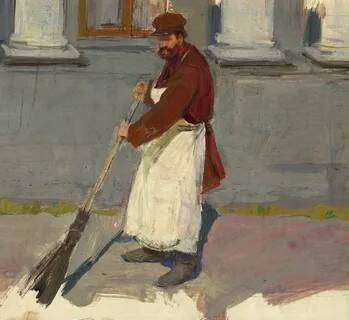 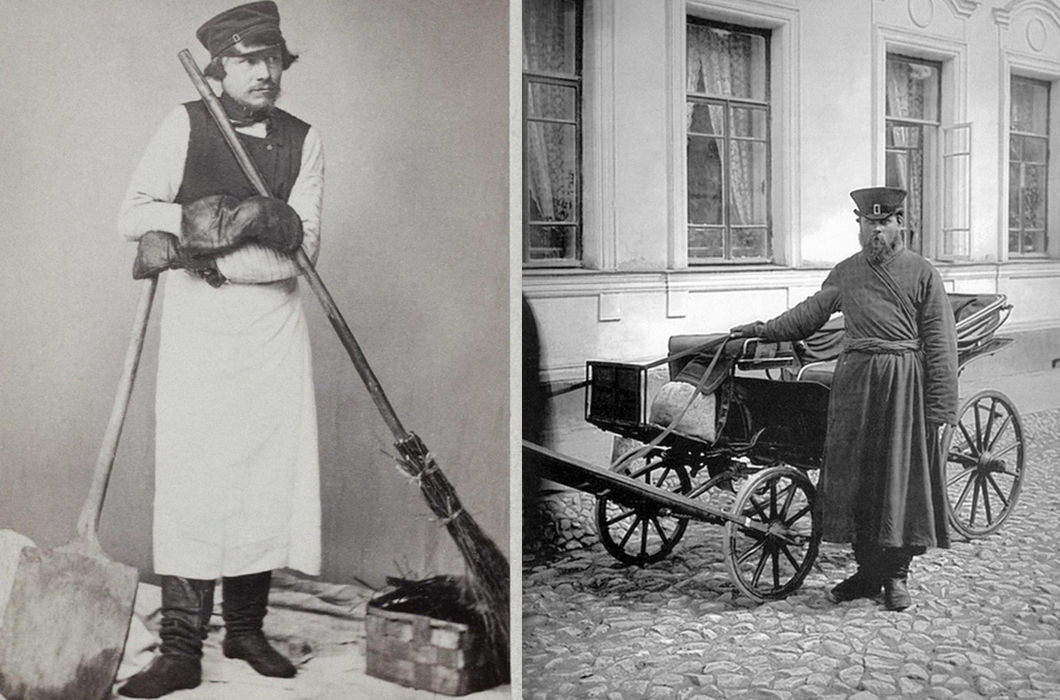 «Не бросайте никогда корки, шкурки, палки-Быстро наши города превратятся в свалки. Если мусорить сейчас, то довольно скоро могут вырасти у нас мусорные горы!
Пословицы о труде и чистоте:- Чисто жить- здоровым быть.- Терпенье и труд-все перетрут.- Чистота-залог здоровья!- Пчела мала, да и та работает. - Кто привык трудиться, тому без дела не сидится.
Маленькие помощники
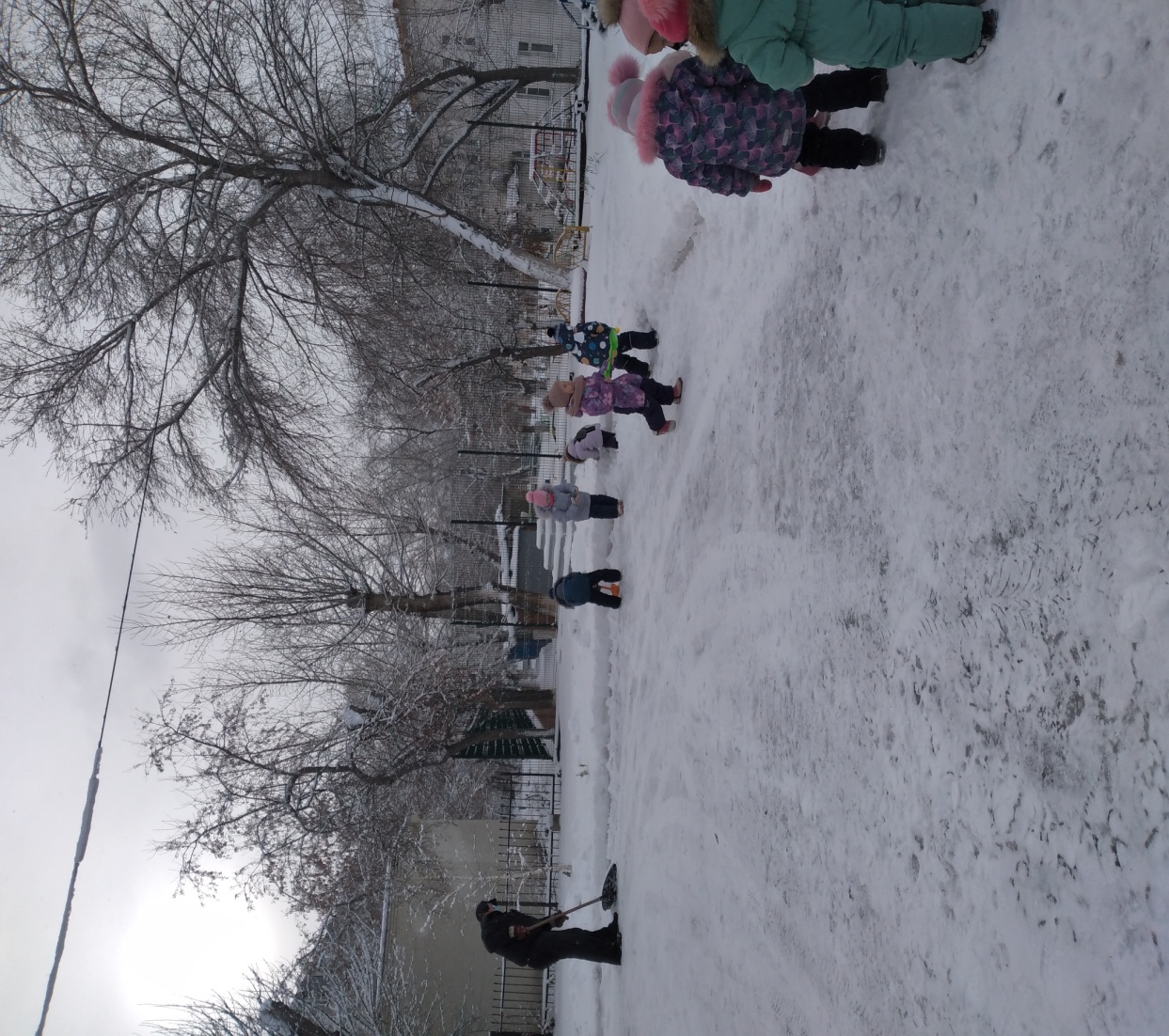 В руки мы лопаты взяли,с песней, весело, задорнона участке снег сгребали…
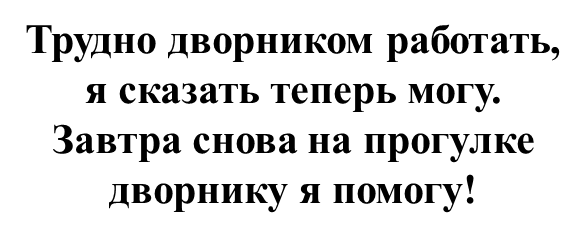 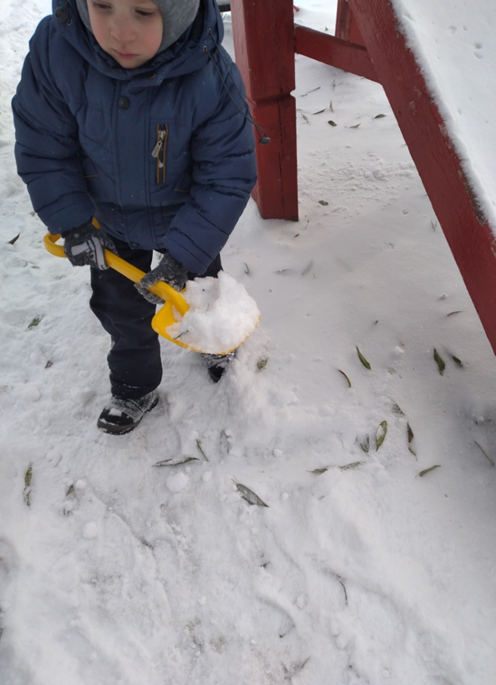 Будем мы беречь планету,Дом, в котором мы живем.Если будет грязно где-тоМы планету приберем!
Спасибо за внимание!